МАСТЕР - КЛАСС НА ТЕМУ: «НОВЫЕ ФОРМЫ ОРГАНИЗАЦИИ ОБУЧЕНИЯ И ВОСПИТАНИЯ ДЕТЕЙ В ДОПОЛНИТЕЛЬНОМ ОБРАЗОВАНИИ»
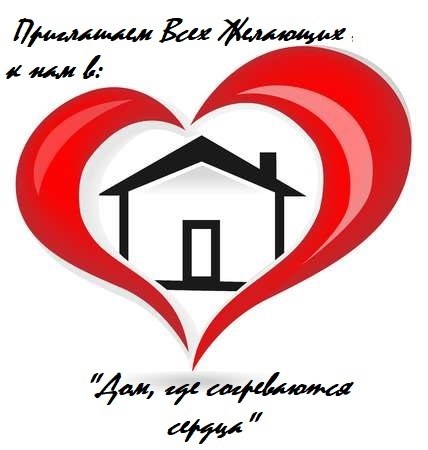 О 
ПРИМЕНЕНИИ ЦИФРОВЫХ ОБРАЗОВАТЕЛЬНЫХ ТЕХНОЛОГИЙ В ОБУЧЕНИИ ИГРЕ В ШАХМАТЫ



 
Пономаренко Наталия Владимировна,
педагог дополнительного образования
МАУДО ДЮЦ «Московский»


г. Калининград
2023
ЦИФРОВАЯ ТРАНСФОРМАЦИЯ ИГРЫ В ШАХМАТЫ – ЧТО ЭТО?ПОПУЛЯРИЗАЦИЯ ШАХМАТ НА ОСНОВЕ СОВРЕМЕННЫХПЕДАГОГИЧЕСКИХ И ЦИФРОВЫХ ТЕХНОЛОГИЙ
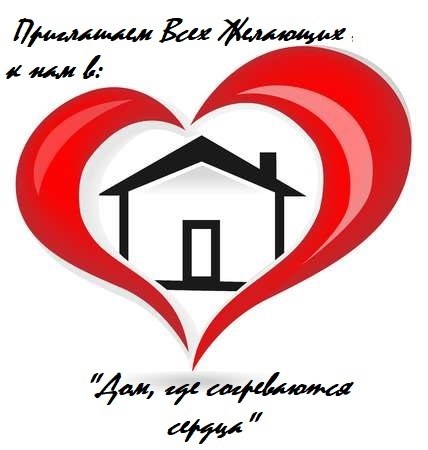 COVID-19
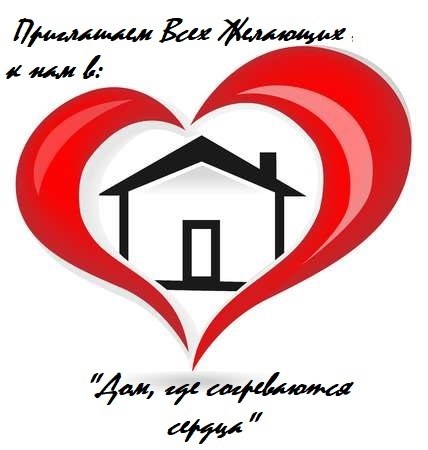 СЛОЖИВШАЯСЯ В 2020 г. СИТУАЦИЯ В СФЕРЕ ОБРАЗОВАНИЯ, ВЫЗВАННАЯ КОРОНАВИРУСНОЙ ИНФЕКЦИЕЙ, ПОСЛУЖИЛА СТИМУЛОМ К РАЗВИТИЮ ЦИФРОВИЗАЦИИ ШАХМАТ
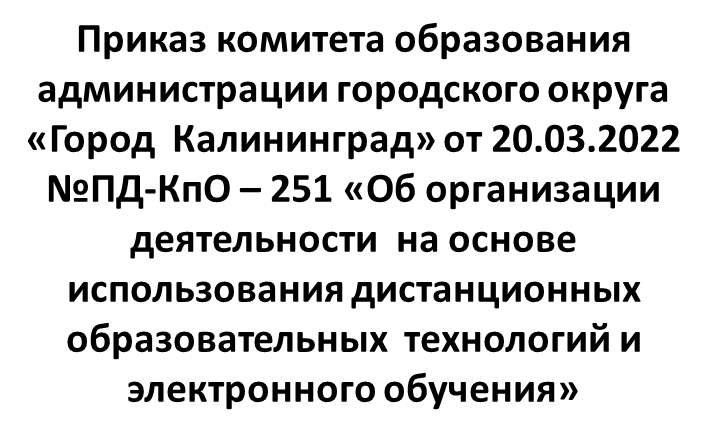 ПОСТАВЛЕННЫЕ ЗАДАЧИ:
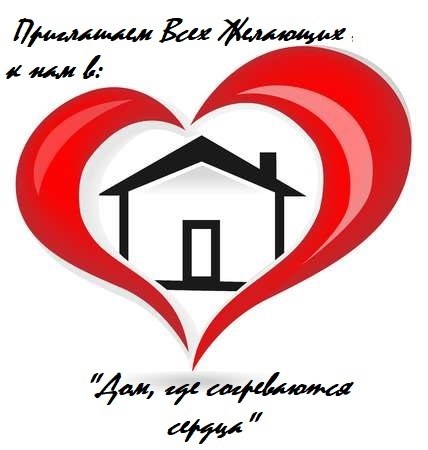 СОХРАНЕНИЕ КОНТИНГЕНТА ОБУЧАЮЩИХСЯ
 ПОИСК ЦИФРОВОЙ ПЛОЩАДКИ ДЛЯ 
ПРОВЕДЕНИЯ ЗАНЯТИЙ
ПОИСК СИСТЕМЫ ОЦЕНИВАНИЯ
ПРОВЕДЕНИЕ ОНЛАЙН МЕРОПРИЯТИЙ
ДОСТУПНОСТЬ ЦИФРОВОЙ СРЕДЫ
АНАЛИЗ
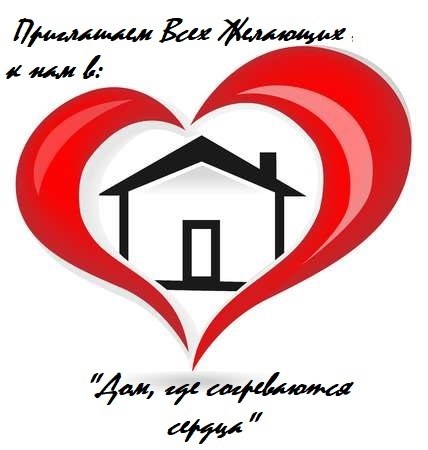 CHESS.COM
LICHESS.ORG
Обучение игре в шахматы

Создание разноуровневых онлайн турниров

Решение шахматных задач

Наличие демонстрационной доски

Отслеживание выполнения домашнего задания

Запись и сохранение сыгранных партий

Хранение большого объёма данных
Обучение игре в шахматы

Решение шахматных задач

Запись и сохранение сыгранных партий

Сопутствующая реклама

Много платного контента
[Speaker Notes: Был проведен мониторинг подходящих онлайн платформ по шахматам. В ходе которого было выявлено, что платформа Личесс более функциональна в решении поставленных задач. Я детально изучила возможности платформы, адаптировала и настроила образовательный процесс, что позволило в полном объеме реализовать программу.]
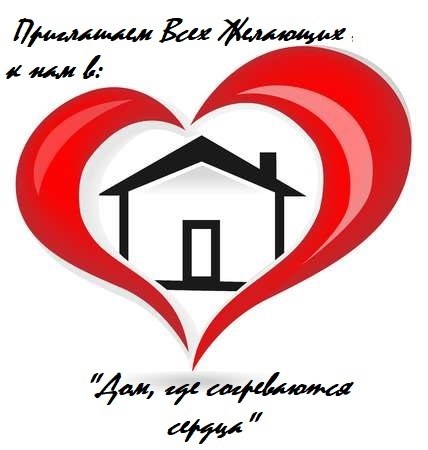 ЗАНЯТИЯ
Как педагог
Я провожу онлайн занятия с демонстрацией шахматной доски

Рассылаю домашнее задание через встроенный мессенджер на платформе

Отслеживаю и анализирую работу и прогресс своих учеников.

Организовываю шахматные онлайн турниры и матчи для своих учеников.

Отслеживание выполнения домашнего задания
[Speaker Notes: Был проведен мониторинг подходящих онлайн платформ по шахматам. В ходе которого было выявлено, что платформа Личесс более функциональна в решении поставленных задач. Я детально изучила возможности платформы, адаптировала и настроила образовательный процесс, что позволило в полном объеме реализовать программу.]
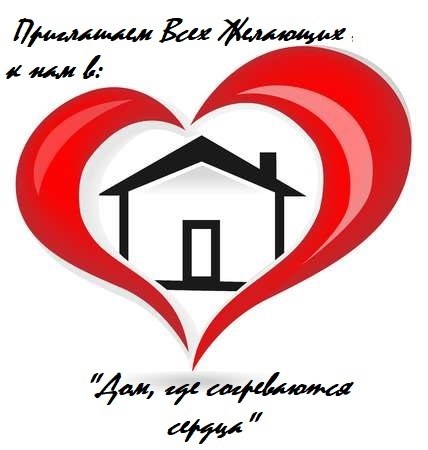 ЗАНЯТИЯ
Опыт работы
Хочу поделиться с вами опытом работы на платформе Личесс (Lichess.org) в подготовленной видео инструкции : «Применение цифровых образовательных технологий в обучении игре в шахматы».
[Speaker Notes: Был проведен мониторинг подходящих онлайн платформ по шахматам. В ходе которого было выявлено, что платформа Личесс более функциональна в решении поставленных задач. Я детально изучила возможности платформы, адаптировала и настроила образовательный процесс, что позволило в полном объеме реализовать программу.]